Name That Spectrum!
Ready, set, go!
#1 What is it?
[Speaker Notes: Blacklight]
#2 What is it?
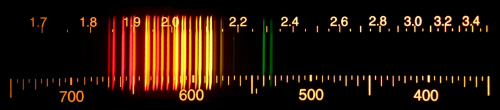 [Speaker Notes: Neon]
#3 What is it?
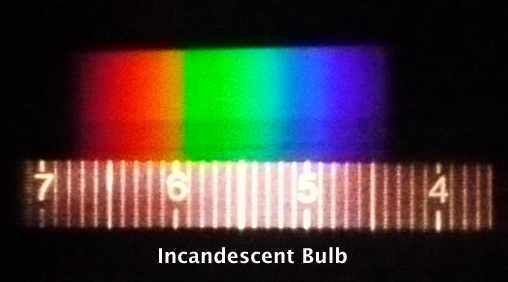 [Speaker Notes: Incandescent]
#4 What is it?
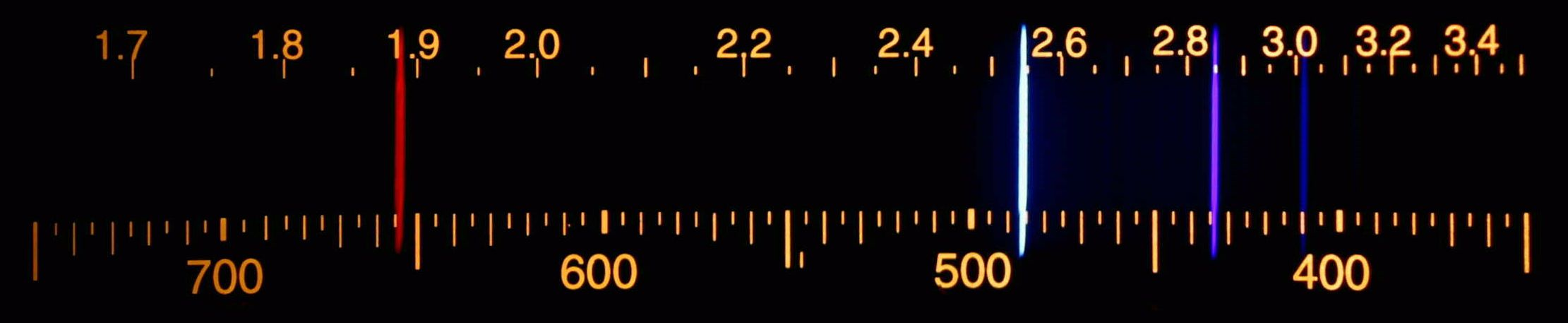 [Speaker Notes: Hydrogen]
#5 What is it?
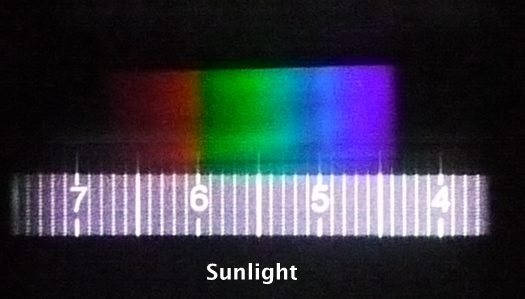 [Speaker Notes: Sunlight]
#6 What is it?
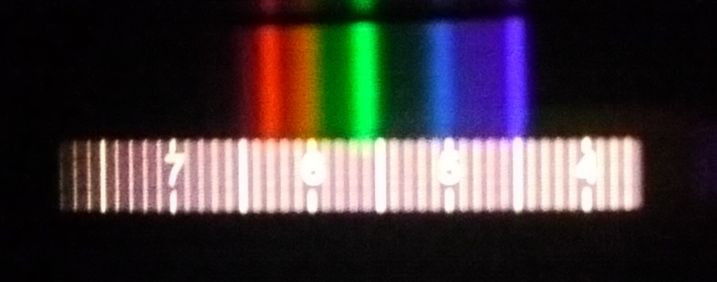 [Speaker Notes: Fluorescent]